Valuing Universities (and other animals)
AUDE Welsh Regional Meeting, Cardiff Metropolitan University
James Higham MRICS, Director, Valuation Lead, Savills Education
14 June 2019
RICS Valuation – Global Standards 2017
Effective 1 July 2017
Also RICS Valuation – Professional Standards UK January 2014 (revised January 2015)

PS 1 Compliance
PS 2 Ethical requirements
VPS 1 Terms of engagement
VPS 2 Inspections, investigations and records
VPS 3 Valuation Reports
VPS 4 Bases of Value, assumptions and Special Assumptions
Valuation Practice Guidance – Applications (VPGAs)

UK National Supplement 2018 (effective 14/01/19, including UKVPGAs – UKGNs now archived/retired or to be updated and republished)

IVSC
2
[Speaker Notes: Why value?
Accounts
Development
Merger/Strategy

If considering a sale, then market appraisal, but may need valuation to confirm price achieved is at best value for Charities…]
Details, details…
UK VPGA 1 – Valuation for financial reporting: general matters
UK VPGA 2 – Valuations for other regulated purposes 
UK VPGA 3 – Valuations for assessing adequacy of financial resources
UK VPGA 4 – Valuation of local authority assets for accounting purposes 
UK VPGA 5 – Valuation of central government assets for accounting purposes 
UK VPGA 6 – Local authority and central government accounting: existing use value (EUV) basis of value 
UK VPGA 7 – Valuation of registered social housing providers’ assets for financial statements 
UK VPGA 8 – Valuation of charity assets 
UK VPGA 9 – Relationship with auditors 
UK VPGA 10 – Valuation for commercial secured lending purposes 
UK VPGA 11 – Valuation for residential mortgage purposes 
UK VPGA 12 – Valuation of residential property for miscellaneous purposes 
UK VPGA 13 – Residential secured lending guidance for other related purposes including RICS HomeBuyer Service 
UK VPGA 14 – Valuation of registered social housing for loan security purposes 
UK VPGA 15 – Valuations for capital gains tax, inheritance tax, stamp duty land tax and the annual tax on enveloped dwellings 
UK VPGA 16 – Valuations for compulsory purchase and statutory compensation 
UKVPGA 17 – Local authority disposal of land for less than best consideration 
UK VPGA 18 – Affordable rent and market rent under the Housing Acts in a regulatory context
3
[Speaker Notes: What can you do to make it quicker (and cheaper):
Floorplans, site plans, areas
Planning documents
Title documents – leases, licences, franchises
Easements/wayleaves etc
EPCs
Statutory documents – Asbestos?

7 Ps!]
Definitions
Market Value - The estimated amount for which an asset or liability should exchange on the valuation date between a willing buyer and a willing seller in an arm’s length transaction after proper marketing and where the parties had each acted knowledgeably, prudently and without compulsion

Fair Value  - The price that would be received to sell an asset or paid to transfer a liability in an orderly transaction between market participants at the measurement date

Worth - The value of a property to a particular investor, or a class of investors, for identified investment objectives. This subjective concept relates specific property to a specific investor, group of investors, or entity with identifiable investment or operational objectives and/or criteria

Existing Use Value  - The estimated amount for which a property should exchange on the valuation date between a willing buyer and a willing seller in an arm’s length transaction after proper marketing and where the parties had acted knowledgeably, prudently and without compulsion, assuming the buyer is granted vacant possession of all parts of the asset required by the business, and disregarding potential alternative uses and any other characteristics of the asset that would cause its market value to differ from that needed to replace the remaining service at least cost.
4
Valuations for Accounts
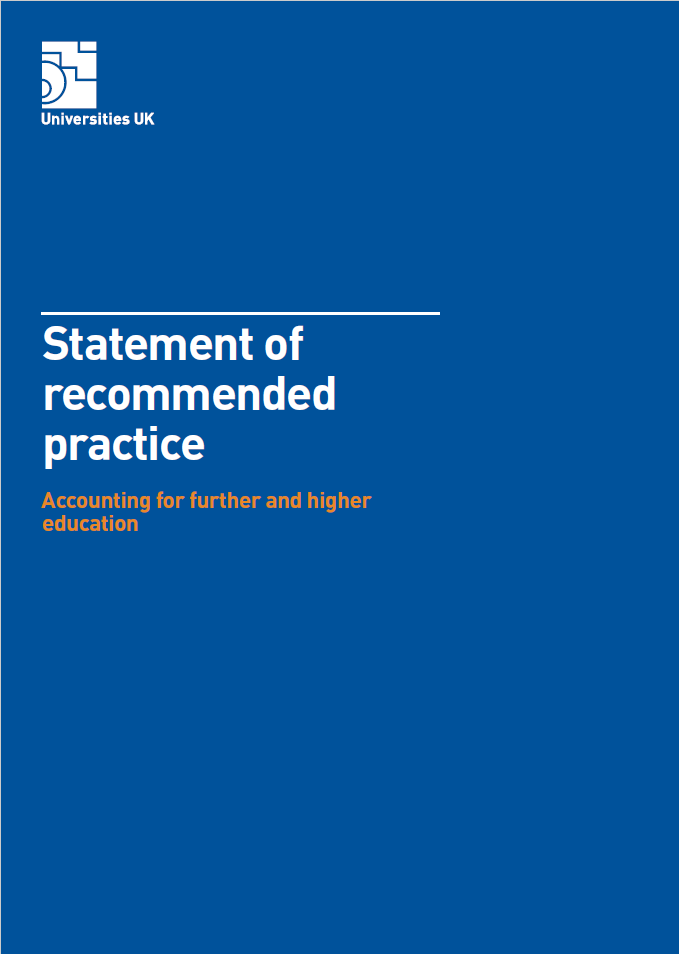 Underlies FRS102, even for charities…

Investment property
‘held… to earn rentals and/or for capital appreciation…’  
valued at Fair Value and without deduction for costs incurred on any subsequent sale.
Property held for the provision of social benefits 
classified as tangible fixed assets.  This means the primary purpose is for education.
Initially recognised at cost (purchase price, irrecoverable VAT, cost of bringing asset to location.  Cost of borrowing may be capitalised as part of asset cost.
Valuation either through cost less accumulated depreciation and impairment, or revaluation.
Revaluations must be sufficiently regular so that the carrying value of an asset at the reporting date is not materially different from its fair value.
Mixed use properties have to be separated between above but if not possible without ‘undue cost or effort’ then TFA.
Ex-local Authority assets are carried at existing book value on transition unless option to revalue is applied at that time.
5
Valuation
We will expect to use at least two of these in most cases:

Comparable approach

Investment calculations

Residual

Discounted Cash Flow

Profits

Depreciated Replacement Cost (UKGN2)
6
[Speaker Notes: Full details from DCF onwards]
Discounted Cash Flows
Often used to value variable income streams over a limited timescale

Prepare annual income/expenditure forecasts 

Discount to valuation date at appropriate yield – cost of money or other

VERY SIMPLY:









More normally, though, they look horrific...
7
Discounted Cash Flows
8
Profits Valuations
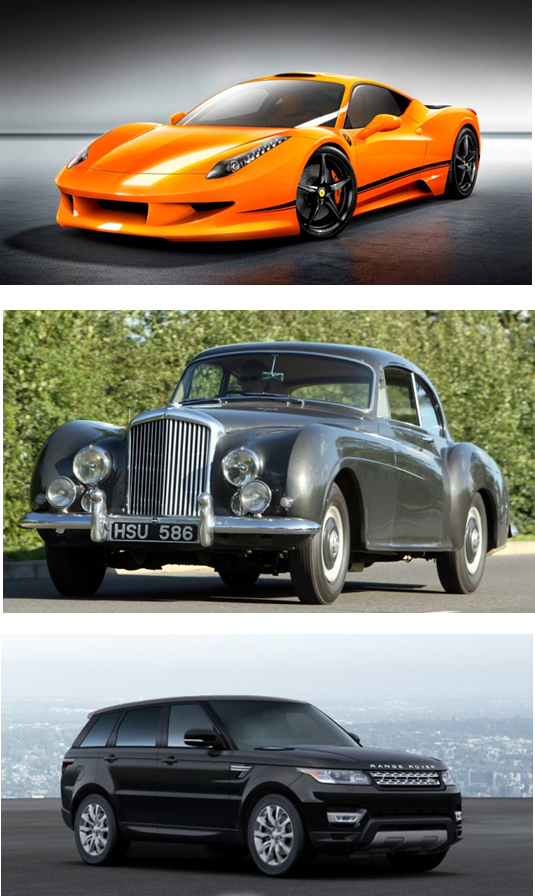 VPGA 4 – Valuation of individual trade related properties

Used to value income likely to run to perpetuity – 
Caravan Parks, Golf Courses, Shooting grounds, Healthcare, Hotels

Turnover (FMT)

Achieved Net Operating Profit / EBITDA  - normalised!

Ignore personal but allow property goodwill - REO

Fair Maintainable Operating Profit – reference to wider sector

Yield Requirement / Years Purchase – again COMPARABLES
9
Profits Valuations
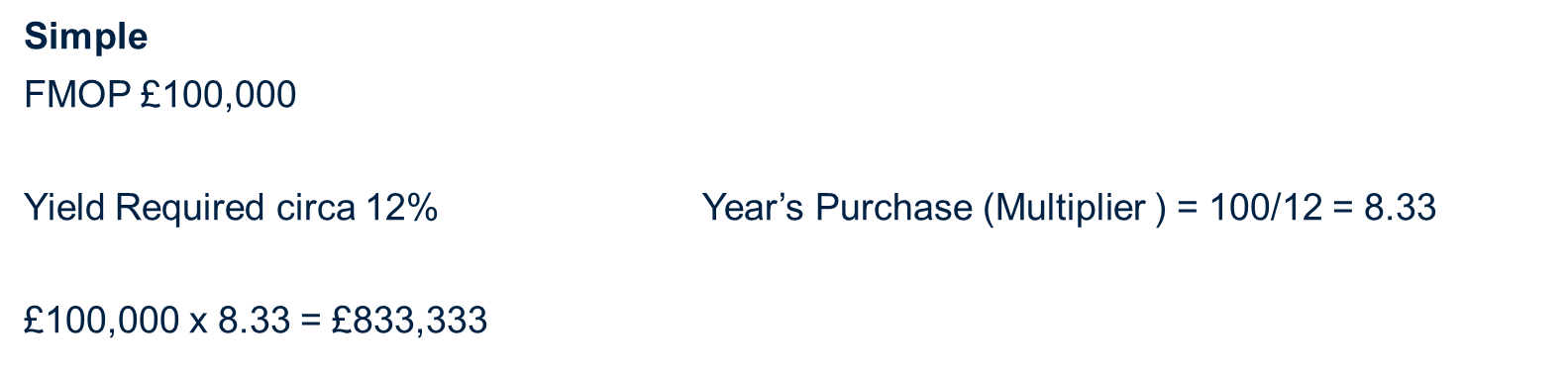 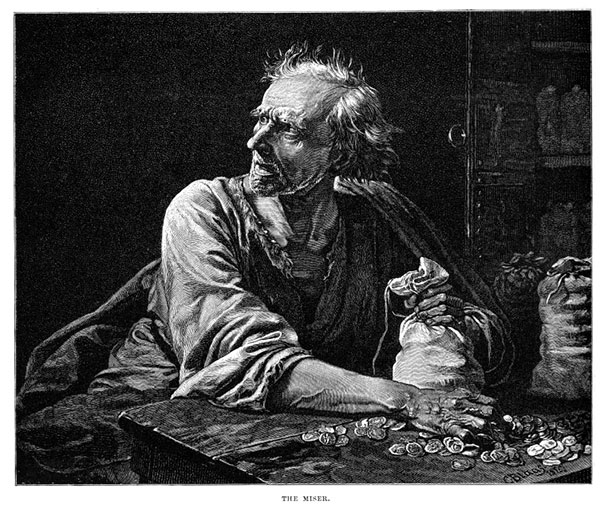 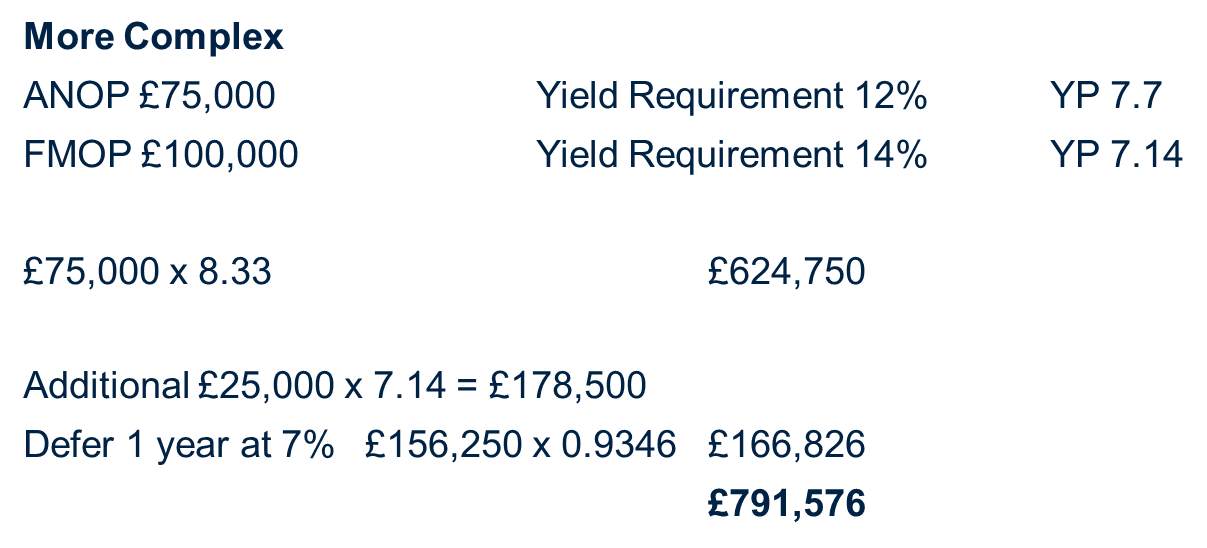 10
Depreciated Replacement Cost
Used when there is no active market for the asset – 

UKGN 2 – for financial reporting

Very Specialist

the method of last resort?
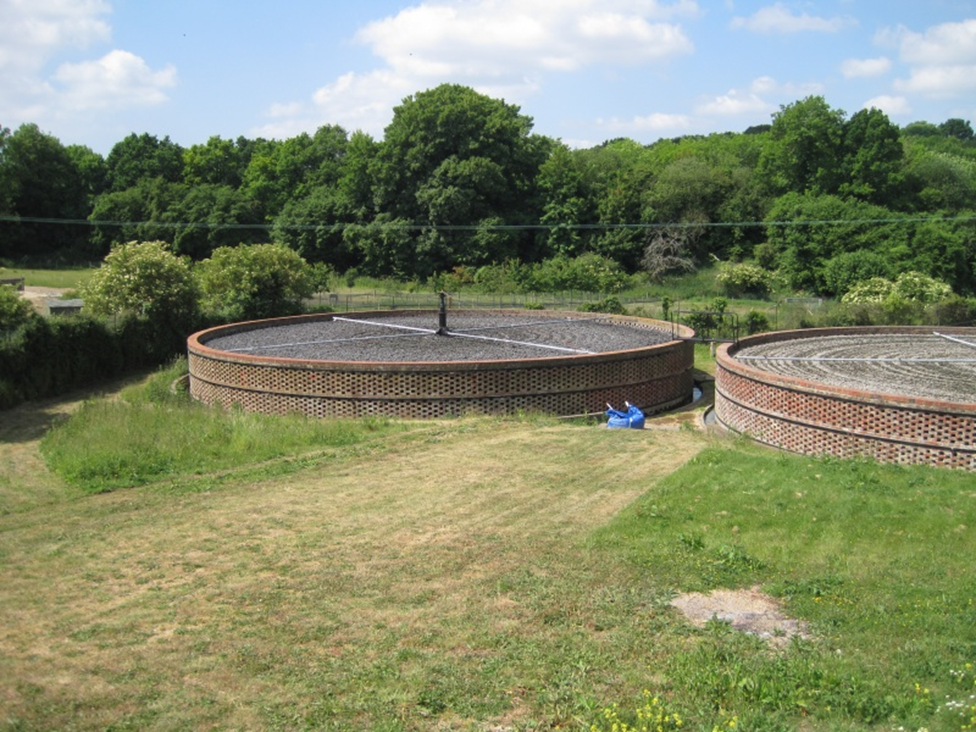 11